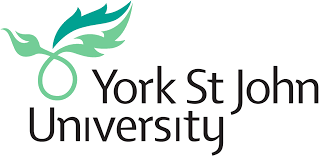 Finding time to talk; the benefits of dialogic interviews in developing pedagogical understanding and resilience within ITE students
Caroline Elbra-Ramsay
York St John University
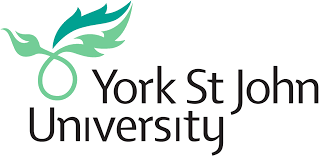 Introductions
Caroline Elbra-Ramsay
Deputy Head of School
UG, PG (Uni) and SD
Deputy headteacher with responsibility for Assessment

4th year of PhD -In the process of completing data collection

Briefly outline the study and some of the key findings
Interview transcripts that reveal emotional connection to feedback
Explore whether the interviews themselves were therapeutic
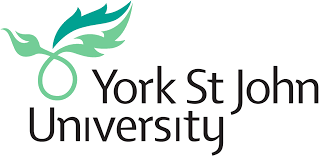 In a nutshell
An exploration of how student teachers understand feedback across a three year undergraduate programme both as student and practising teacher.  This includes experiences of feedback, the meanings attributed to these experiences and the resulting reflection

Key Research Questions :
What are student teachers’ conceptions of feedback as a learner?
What are student teachers’ conceptions of feedback as practising primary school teachers?
What are the relationships between the developing understanding as a student and a student teacher?
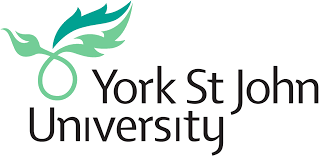 Methodology
Intention to develop a clearer understanding of (the phenomena of) feedback by focusing on participants’ own individual perception of the experience (Lester 1999).  
  
8 x Undergraduates
Longitudinal (Y1-Y3)
2 data points per year (academic and placement)
6 in total 

Semi structured interview (with close reference to the research questions)
Use of artefact

Experience of academic feedback
Experience of school based feedback
Q1. What are student teachers’ conceptions of feedback as learners?
Q2. What are student teachers’ conceptions of feedback as practising primary school teachers?
School Experience 1
Data Collection Point 2
Year 1
YSJ University Modules
Data Collection Point 1
Year 2
School Experience 2
Data Collection Point 4
YSJ University Modules
Data Collection Point 3
Year 3
School Experience 3
Data Collection Point 6
YSJ University Modules
Data Collection Point 5
Q3. What are the relationships between the developing understanding of feedback as a student and a student teacher?
Feedback as trauma
Evie (Interview 3) :   So it’s the (name of module) assignment, and I focused, I mean I barely read it I was so embarrassed of it, there was a lot of feedback, like I had a lot of comments and I used too many paragraphs, I’d not used paragraphs properly, and also just that I hadn’t kind of condensed what I was talking about…. it was written so nicely, bless the tutor, but there was just a lot wrong with it I think, and it did say how to improve…. …there’s just a sense that it wasn’t given the TLC that it needed. 
 
INT:	So is that why you felt embarrassed about it, because you could have sorted that?
 
Evie:	Yeah…Well I knew that I wouldn’t have done great in the past. I saw that there was a lot of writing and I thought ‘oh that doesn’t look good’ ..I knew there would be a lot wrong with it for it to be half a page of writing of how to improve and what’s gone wrong, so yeah I saw that and I was immediately ‘oh I don’t want to look at it’ because I knew it was going to be bad. 
 
INT:	Did you look at it?
 
Evie:	Yeah I did, I don’t know I didn’t study it, I had a brief skim through, but I didn’t check back through my work because I was so put off.
INT:	And have you done that since?
 
Evie:	No….I should have re-read through before I started my next assignment, because that’s a logical step isn’t it, but I just couldn’t bear to look at it again, but yeah I know that will negatively impact because I don’t have those targets  in my mind, I probably couldn’t even tell you what they were. 
 
INT:	Have you reacted like that before with feedback?
 
Evie:	Yeah, I think if something doesn’t go well I’m a bit…bury my head in the sand. 
 
INT:	Would you ever share that assignment with anyone else?
 
Evie:	Anonymously, umm no I don’t know. I couldn’t even get anyone to proof read it because I was so embarrassed of it. 
 
  INT:	It sounds like you’re still recovering from that?
 
Evie:	Yeah, the trauma. … I should, I need to look back on my targets and things so I know for the next one…if it was a paper submission I probably would have burnt it or thrown it out. 
  
INT:	Have you done that before?
 
Evie:	yes, with my A levels, … just get rid of it. …because I just don’t want to look at it again…
Nick (Interview 1) 

Nick:	Quite disheartened, I’d say.  I thought that our presentation was really good… once we got it all in place we thought we’d got a really good solid presentation .  I've got friends who are in second year and when we showed them our presentation , they came in and pretended to be an examiner and they were like, “This is really good.  This seems quite similar to what we did.” The feedback, literally, just came back, “You’ve not done differentiation,” and not much feedback in terms of positive praise like, “You’ve done this, which is really creative.”  We were just like, “Really?!  That’s what you're going to grab on to and give us the main feedback like...”
 
INT:	Has your response to it changed over time?
 
Nick:	Yeah.  When I first got given the feedback it was more angry. Initially when the presentation finished, we knew we were going to get some form of feedback that was going to be critical …so we were a bit angry.  Then it went to disheartened, when I got the feedback and I was just like, “Really, that’s what it’s come to?”  Now, I'm all right with it.  When I talk about it I get still a bit agitated sometimes, but then I think, “It’s first year.  It doesn’t count towards my end grade overall and all I need to think is maybe differentiation should have been in there in some form and we would have got a better grade,’  You go from having an emotional response to it and feeling... especially something like this module.  It takes up so much of your time and you're doing such a creative thing and you're pouring yourself into it.  You’re not just writing an essay.  It’s a creative thing so you're thinking a lot and you're sort of putting yourself out there a little bit and thinking, “I think this is a really good idea.  What do you think?”
You feel more vulnerable, I think.  With anything that you're vulnerable about, any feedback that you get, be good or bad, is always going to spark a really emotional response.  I think I've had written work back that I've not had amazing grades for and I've had quite harsh feedback, but that doesn’t stick in my mind as being one that I'm a bit like, “Blah...”   With this one, because it was the creative thing, you feel that you're putting... I think of myself as a creative teacher and a creative person as well.  That’s my sort of area of specialism, creativity and expressiveness, so then to have that criticised I’d be like, “But that’s what I know I can do well.”... because you care about it so much it does feel a lot more personal.
Receiving feedback can be an emotional experience (Eva et al. 2012; Pekrun et al. 2002) both positive and negative.  
This is often more pronounced when the feedback is unexpected (Sargeant et al. 2011) given the impact it has on confidence, identity and perceptions of self. 
For some learners, feedback can feel like a ‘personal attack’ (Bing-You and Trowbridge 2009, p. 1330) or viewed as traumatic; feedback is often reinterpreted by the learner as being related to the self.  
‘feedback of any form is never delivered or received in a vacuum…one cannot take the ‘self’ out of the assessment if the goal is to have the information being delivered be deliberately incorporated (by the receiver) into practice.’ (Eva et al. 2012, p.17).  
Impact on how the feedback itself is engaged with or valued (Bing-You and Trowbridge 2009, p. 1330; Dennis et al. 2018; Sargeant et al. 2011).  Useful and useable feedback is therefore potentially ignored, blocked or avoided.  
Therefore if a learner is able to process these emotions, the feedback could be reengaged with. 
Sargeant (2011) suggests within his feedback model that ‘addressing emotions’ ( p.745) should be step 1 of the process.  Similarly Dennis (2018) identifies the sharing of narratives as a key tool in making sense of emotions.
Post Interviews
Non-verbal
Verbal affirmation:
‘I feel better for that’
‘This feels like counselling’


Indications of acceptance and deeper reflections over time
Nick (Interview 5) 

Nick:	On first year I was looking at something the other day. I can’t remember which one it was and I was looking at it and thinking, I hated this tutor because of that….and now I’m like, they weren’t being mean it was a rubbish essay. …I was reading back through the feedback and I was like, if I submitted that now...would it even be a 40?!
Are research interviews therapeutic +/or cathartic ?
Evidence to support the presence of therapeutic benefits within research interviews (Gale 1992).  
Both rely on a trusting relationship between the participant and the interviewer (Murray 2003) although the nature of the relationship is slightly different.  
For a research interview to have therapeutic benefits, questioning and dialogue is not focused on fixing the issue but probing experiences and understanding to fully relate to the participant’s point of view (Gale 1992; Murray 2003)
The relationship can therefore feel more collaborative than a the therapist/patient relationship.  
The probing of the participant’s perspective or experience could be interpreted as a genuine interest and care in the person and  could  be seen as the more desirable i-thou relationship (Buber 2013).
A feature of research interviews (particularly those that follow a phenomenological approach) is that they encourage participants to ‘tell their story’ (Murray 2003 p.238).  Clear link between storytelling and Dennis’ (2018) reference to the use of narrative as a way of dealing with feedback experiences.
Murray states ‘by telling their stories, participants took the first step in making sense of what had happened to them’  (2003 p.238) which is part of the recovery process.  Speaking about the experience can allow the participant to feel a sense of closure as emotional responses are revisited and alternative perspectives considered.   Maybe that the participant simply values the opportunity to ‘tell their story to someone who will listen:’  (Drury, Francis and Chapman 2007 p.384).  
The process encourages deeper reflection, evaluation, self-awareness and can help normalise experiences (Harper and Cole 2012).
To conclude
Implications for :
how we deliver feedback and ensure engagement with feedback;
Time to talk through experiences without an agenda;
Meaningful and mutual dialogue 
Developing strategies to deal with traumatic and stressful experiences
References
Bing-You, R.G. and Trowbridge, R.L. (2009) Why medical educators may be failing at feedback. Jama, 302 (12), pp.1330-1331.
Buber, M. (2013) I and Thou. London, Bloomsbury.
Dennis, A., Foy, M., Monrouxe, L. and Rees, C. (2018) Exploring trainer and trainee emotional talk in narratives about workplace-based feedback processes. Advances in Health Sciences Education, 23 (1), pp.75-93.
Drury, V., Francis, K. and Chapman, Y. (2007) Taming the Rescuer: The therapeutic nature of qualitative Research interviews. International Journal of Nursing Practice, 13 (6), pp.383-384.
Eva, K.W., Armson, H., Holmboe, E., Lockyer, J., Loney, E., Mann, K. and Sargeant, J. (2012) Factors influencing Responsiveness to feedback: on the interplay between fear, confidence, and reasoning processes. Advances in Health Sciences Education, 17 (1), pp.15-26.
Gale, J. (1992) When Research interviews are more therapeutic than therapy interviews. The Qualitative Report, 1 (4), pp.1-4.
Harper, M. and Cole, P. (2012) Member checking: can benefits be gained similar to group therapy? The Qualitative Report, 17 (2), pp.510-517.
Kvale, S. (2008) Doing Interviews. London, Sage.
Lester, S. (1999) An Introduction to Phenomenological Research. Available from www.sld.demon.co.uk/resmethy.pdf [Accessed 23/2/15]. 
 Murray, B. (2003) Qualitative Research interviews: therapeutic benefits for the participants. Journal of Psychiatric and Mental Health Nursing, 10 (2), pp.233-236.
Pekrun, R., Goetz, T., Titz, W. and Perry, R.P. (2002) Academic emotions in students' self-regulated learning and achievement: A program of qualitative and quantitative Research . Educational Psychologist, 37 (2), pp.91-105.
 Sargeant, J., Mcnaughton, E., Mercer, S., Murphy, D., Sullivan, P. and Bruce, D.A. (2011) Providing feedback: exploring a model (emotion, content, outcomes) for facilitating multisource feedback. Medical Teacher, 33 (9), pp.744-749.